Custom Hardware for Low-Power Processing
Carl Grace - LBNL
20200730
Introduction
Complex digital signal processing or data handling functions can be implemented using custom CMOS logic
However, such solutions can be error-prone, time consuming to design, expensive, and difficult to reuse
Leveraging open-source hardware with extensible instruction sets can provide excellent power efficiency, reduce cost and complexity, and simplify design reuse 
This could also allow non-experts to take expanded role in implementing complex solutions (further lowering total system cost)
Benefits of custom instructions (FPGA or ASIC)
Significant improvement using custom instructions (accelerators) in FPGA compared to standard multi-threaded code on 12-core Intel Xeon for various image processing algorithms
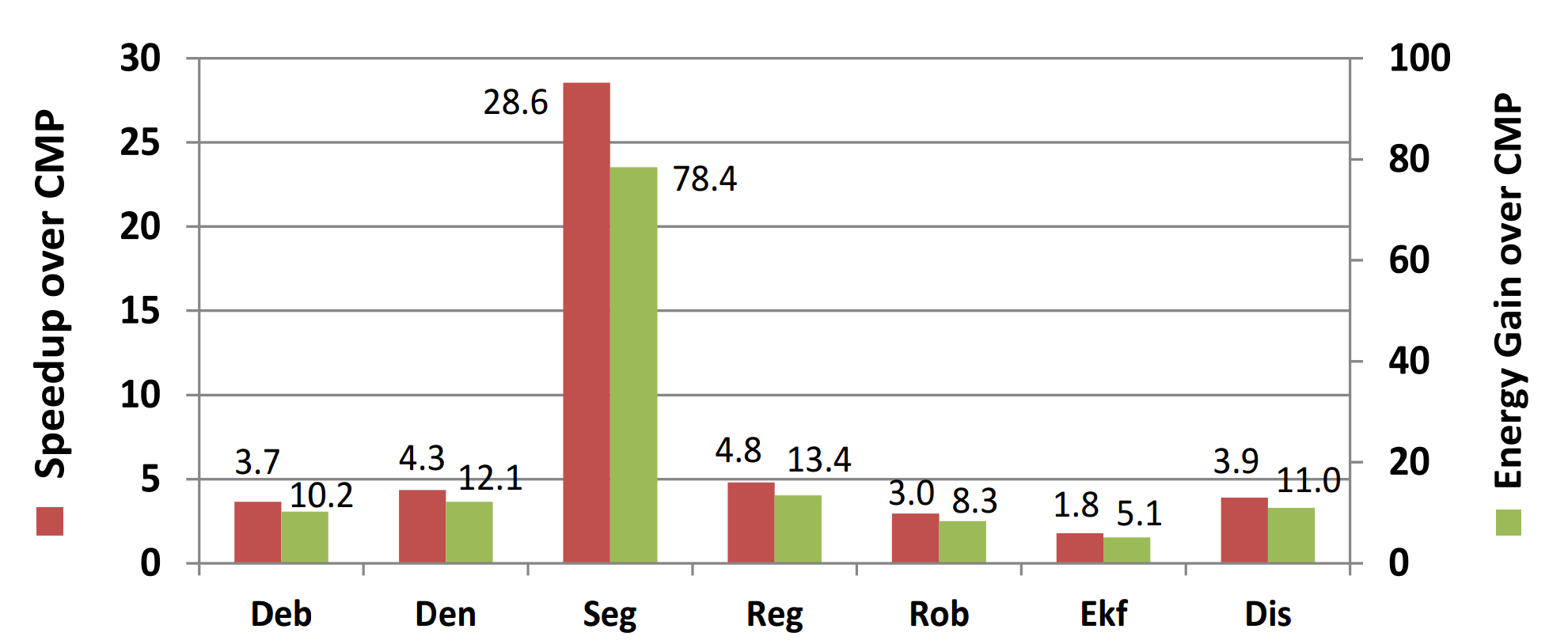 Cong et al., DAC 2014
Leverage open-source IPs and tools to reduce costs
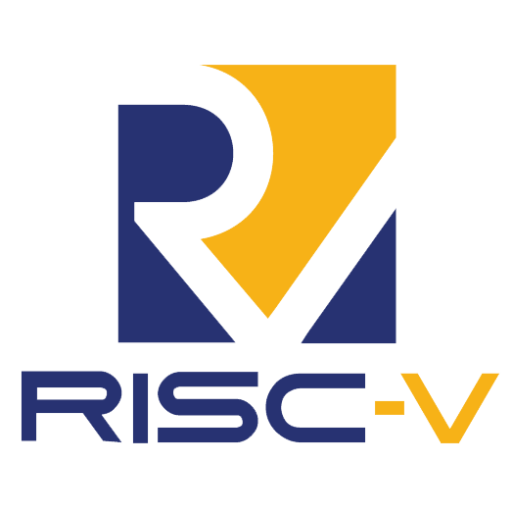 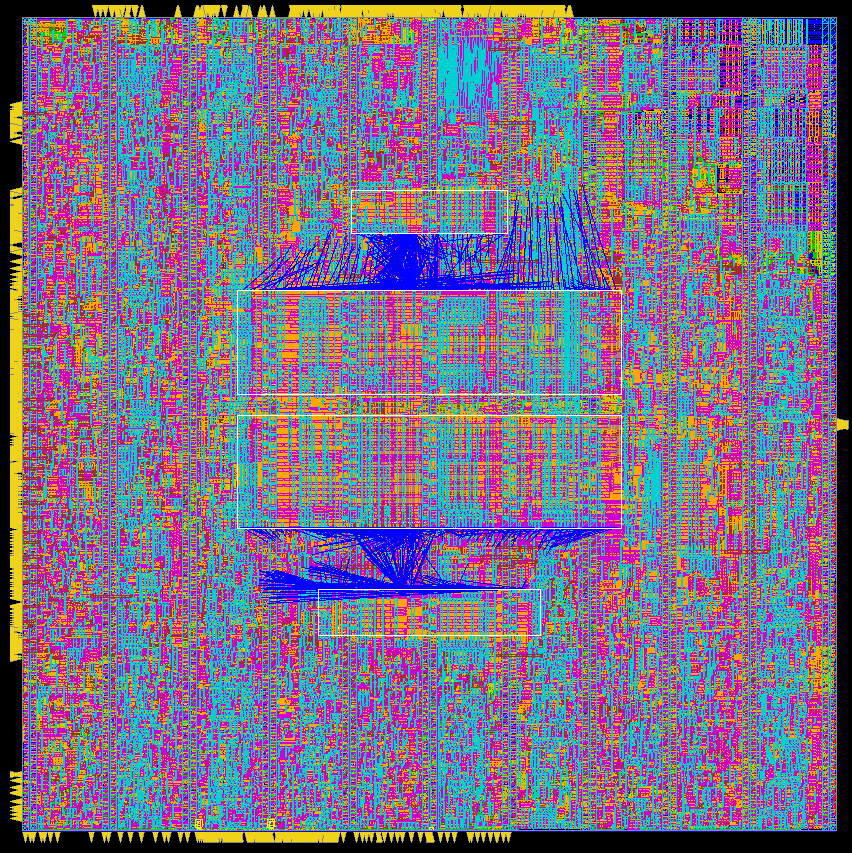 600µm
Open-source instruction set architecture
Royalty- and license-free and extensible
RISC-V and open-source design tools such as CHISEL make custom computing practical for small design teams such as in the HEP community
600µm
RISC-V core implemented in 65 nm CMOS
Example Benefits
FFT Accelerator runs about 100x faster than single-threaded CPU
SciPy FFT on Intel Core i7-5930K @ 3.50GHz: ~265ms
FFTAccel (Floating): ~2.10ms
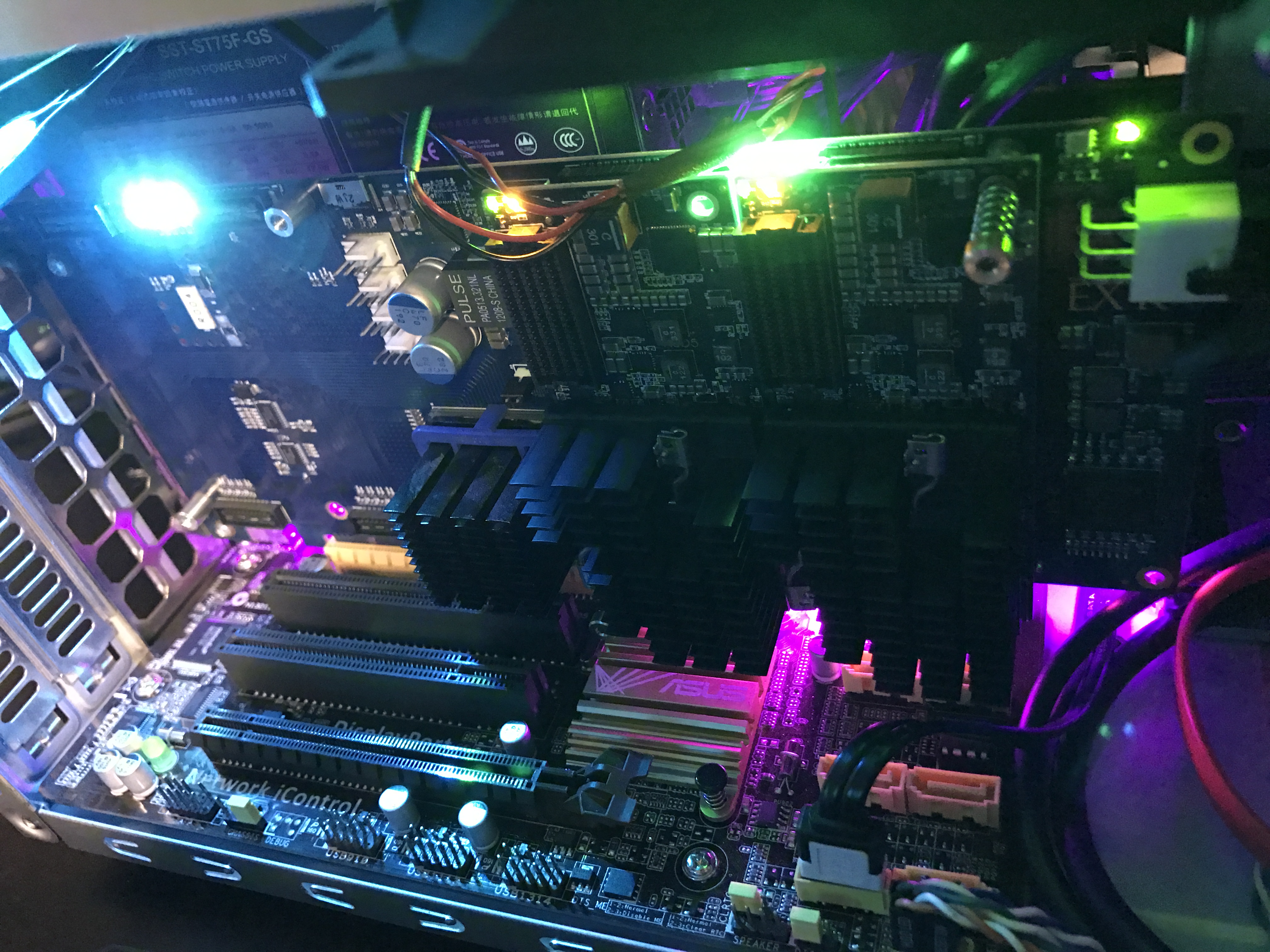 Original Image
FFT
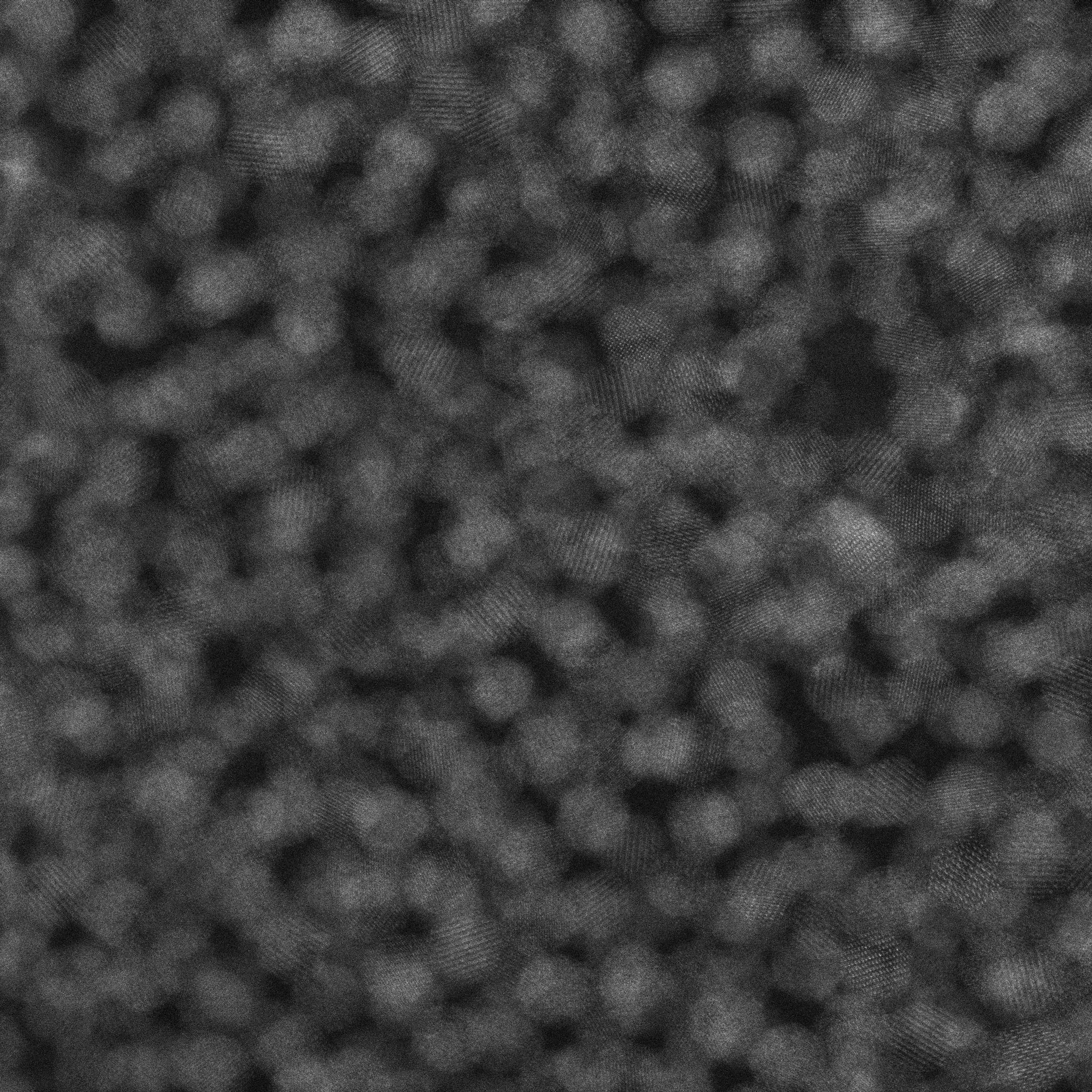 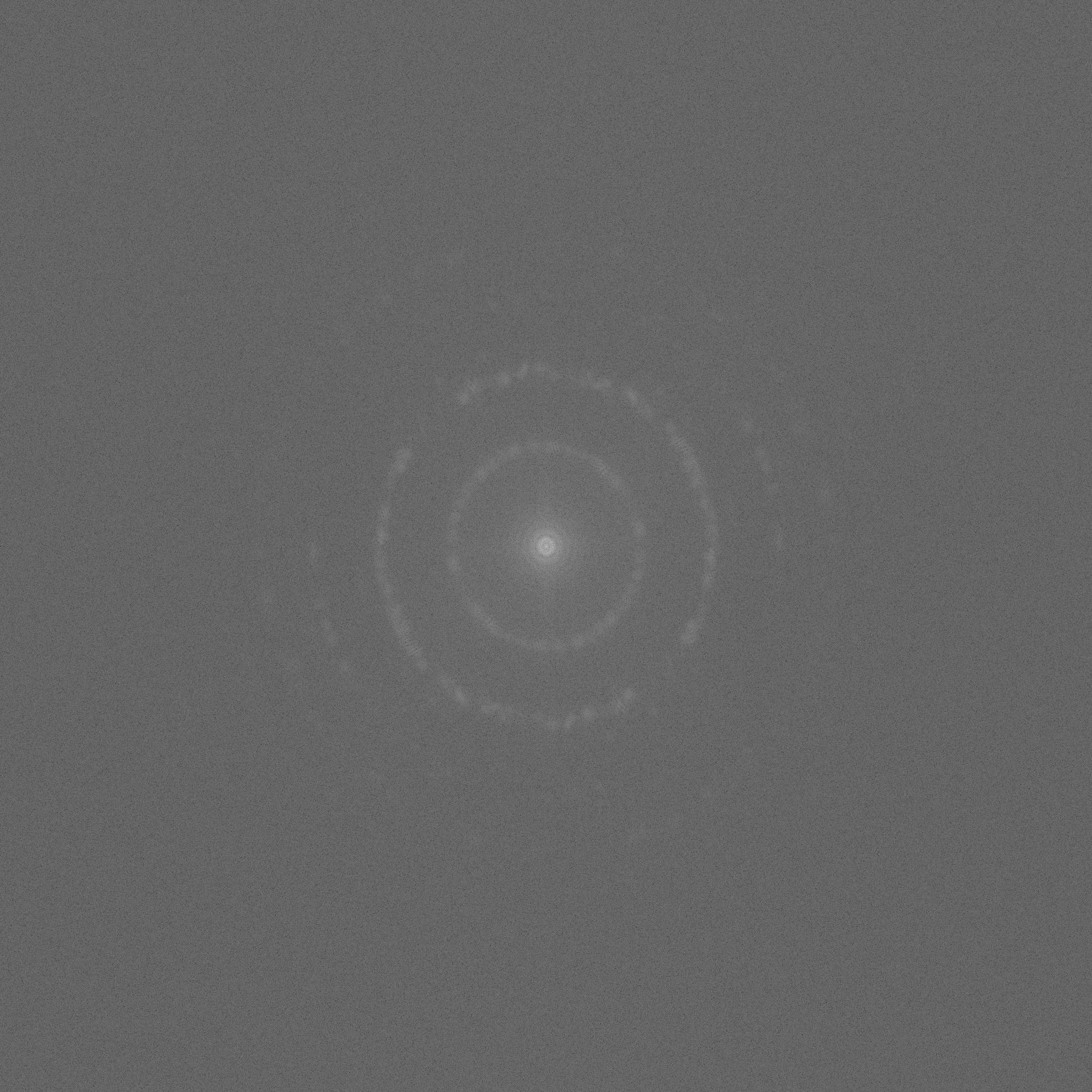 Open-Source RISC-V processor with custom FFT instruction
(implemented in FPGA)
D. Donofrio, LBNL
Powder Diffraction Experiment
Conclusion
Huge reductions in power consumption for data processing can be made by matching hardware to the algorithm used
This is practical for small design teams by leveraging open-source IPs and tools such as RISC-V.
Custom instructions can be implemented in FPGAs or ASICs (with different cost / power reduction trade offs)
HEP can take advantage of custom processing to reduce power consumption of large detector systems
Acknowledgement: David Donofrio, Farzad Fatollahi-Fard, Dario Gnani